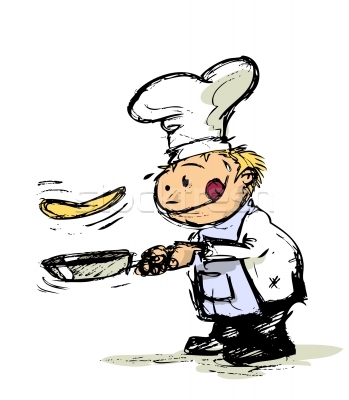 Ag Déanamh Pancóga
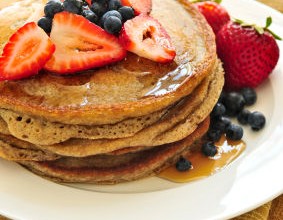 Máirt na hInide
Oideas
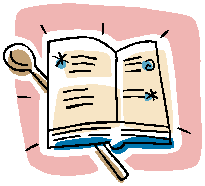 Scálaí
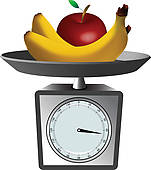 Plúr bán
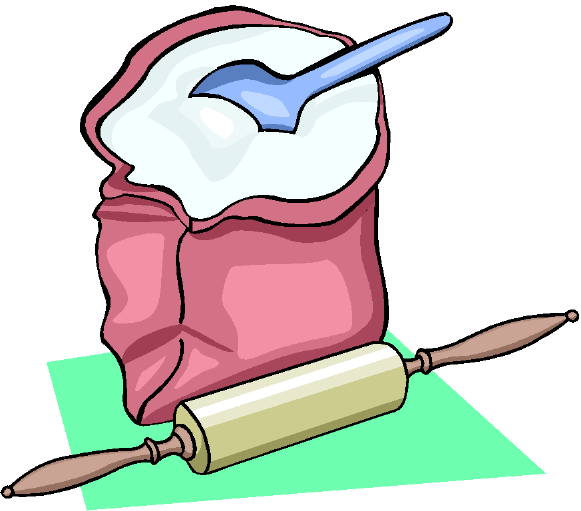 Uibheacha
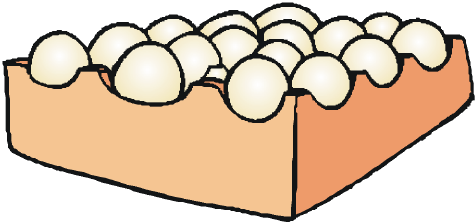 Bainne
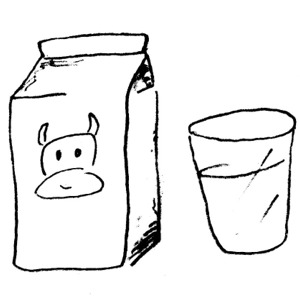 Bainne
Leathán seacláide
Im
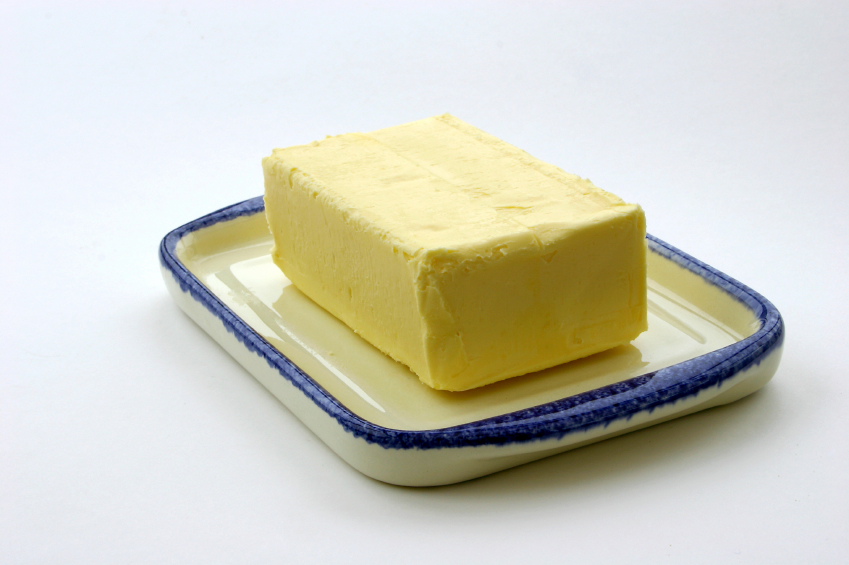 Sú liomóide
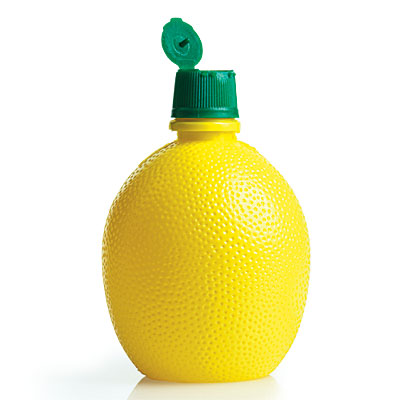 Siúcra
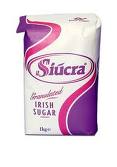 Friochtán
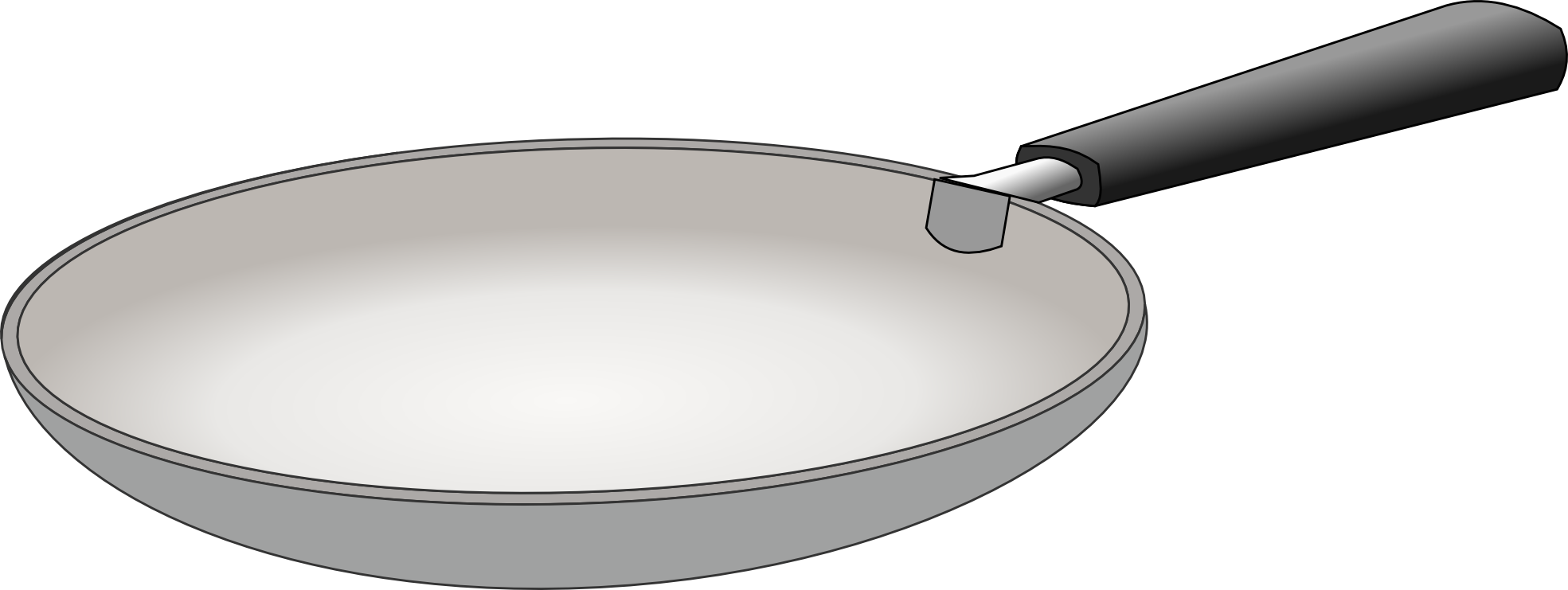 Babhla
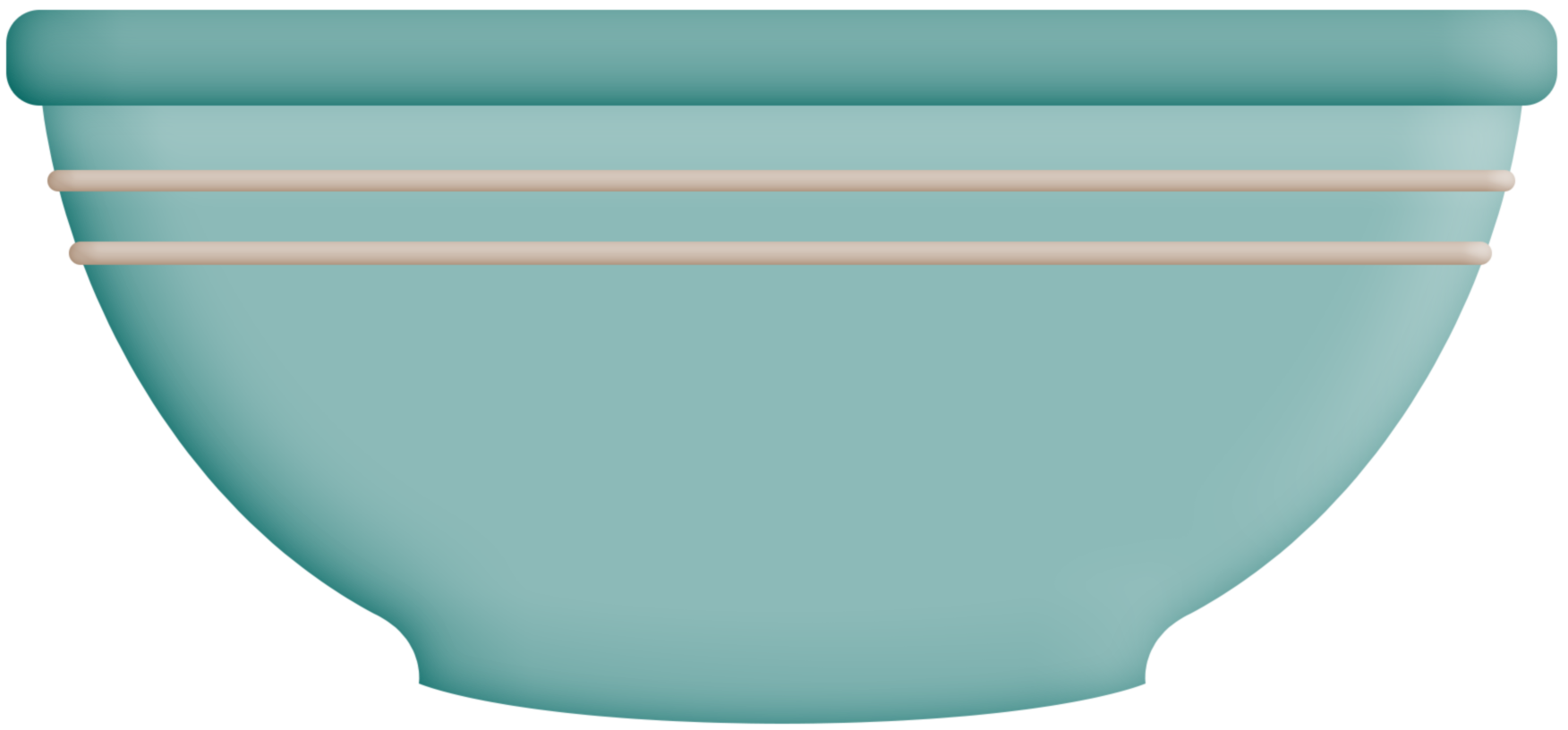 Mil
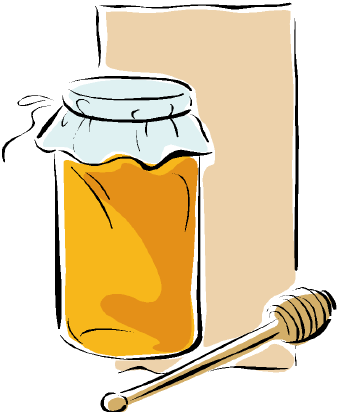 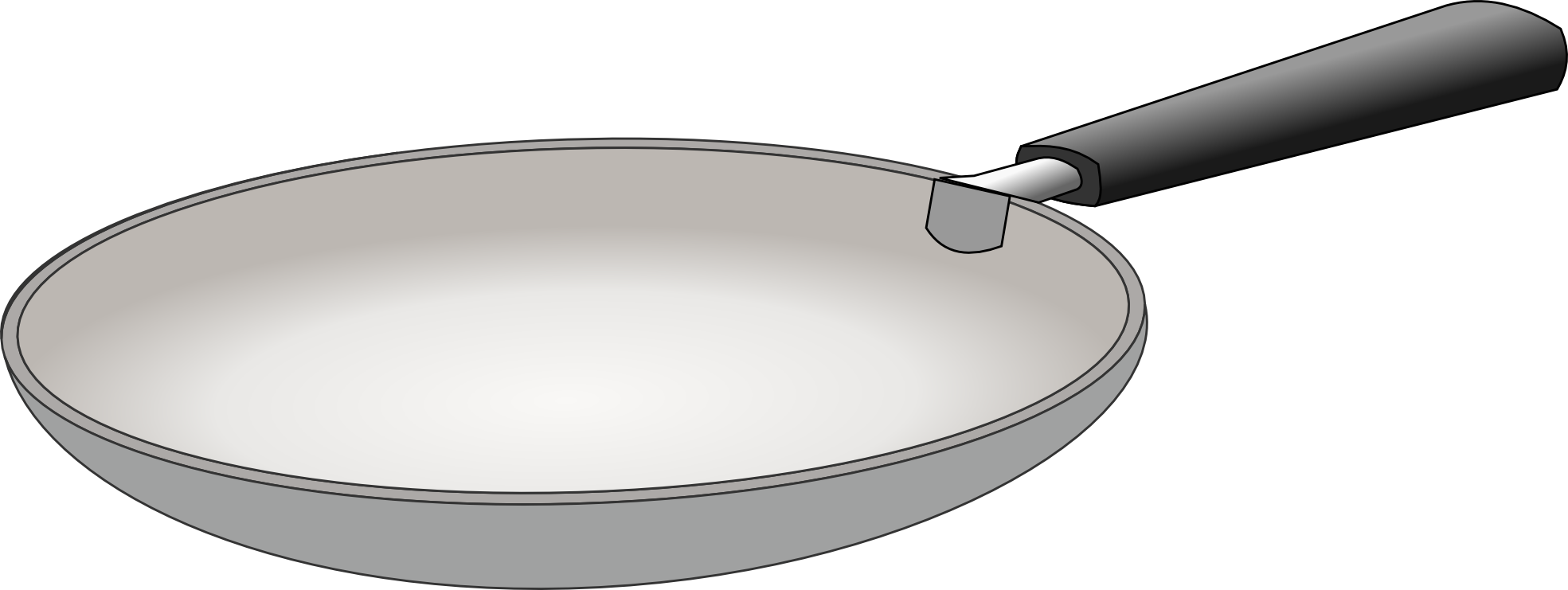 Meaitseáil
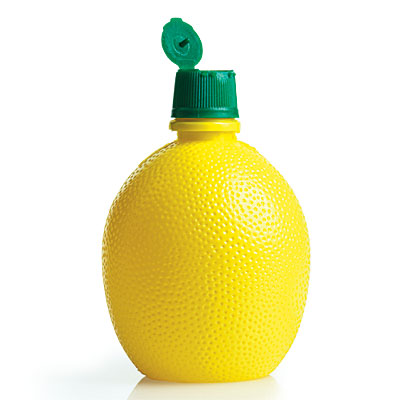 Babhla
Friochtán
Plúr bán
Im
Sú liomóide
Mil
Leathán seacláide
Scálaí
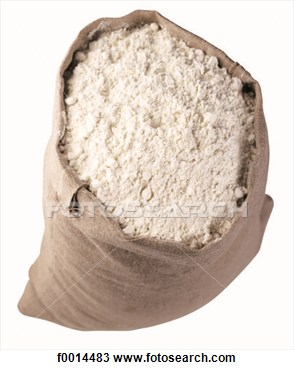 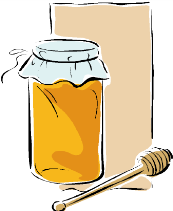 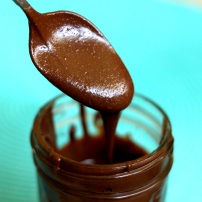 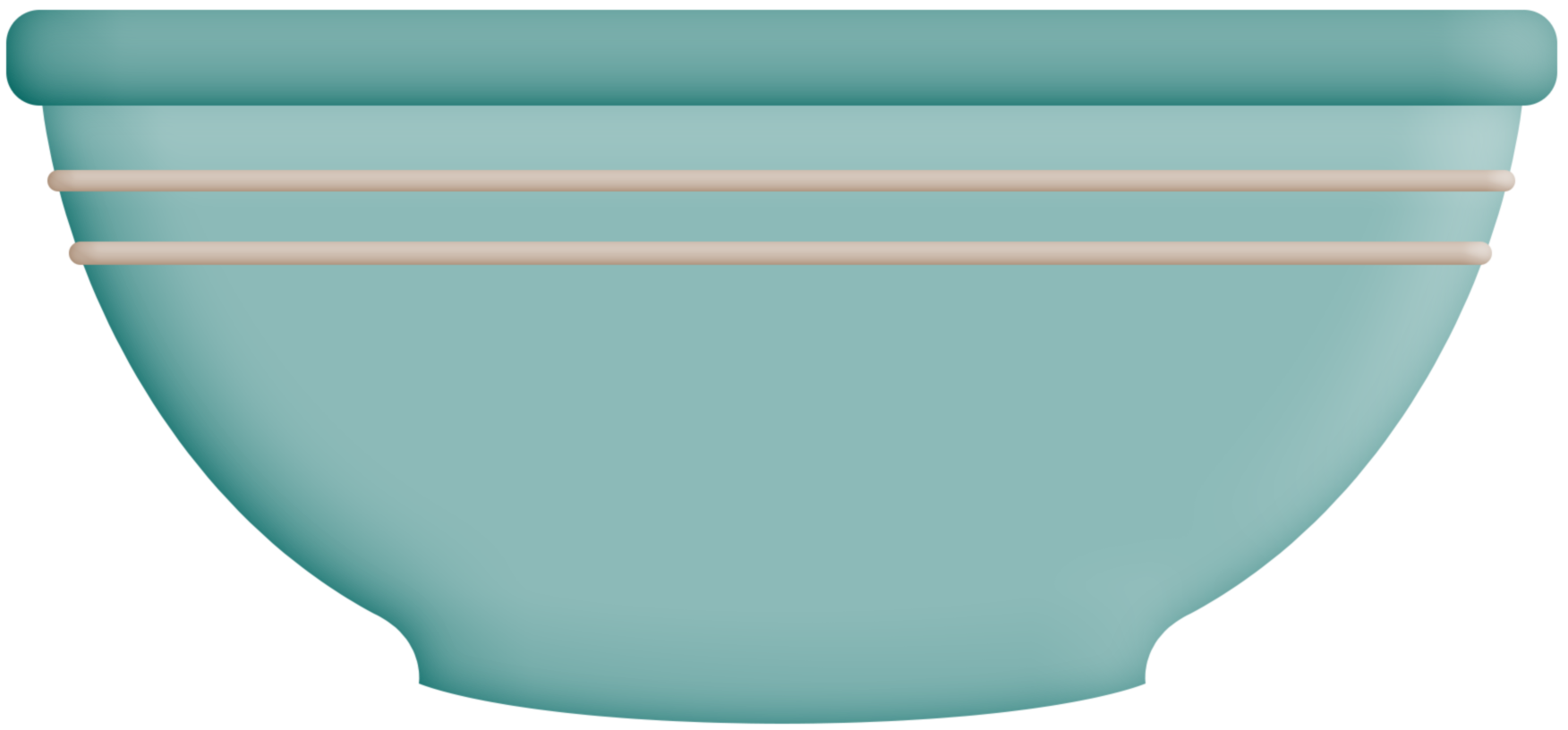 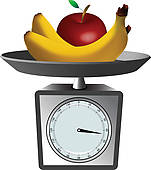 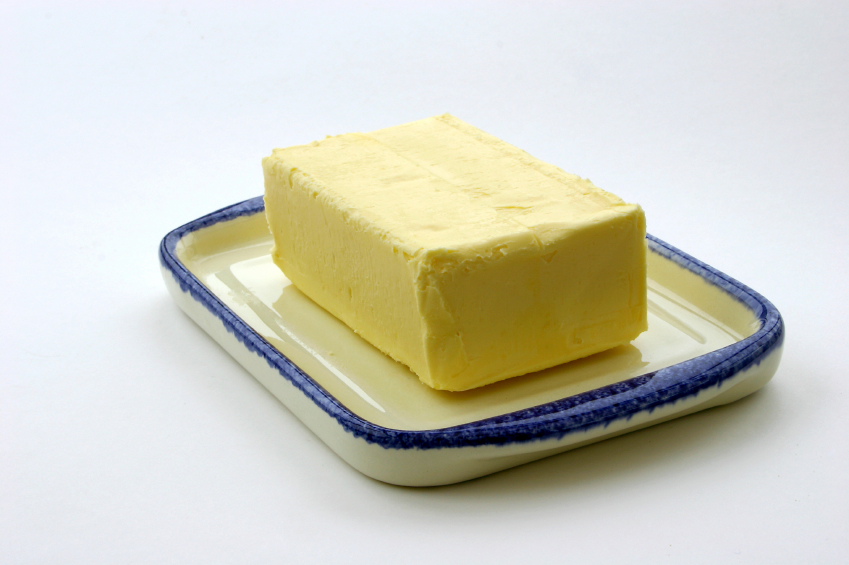 Scríobh an Oideas!
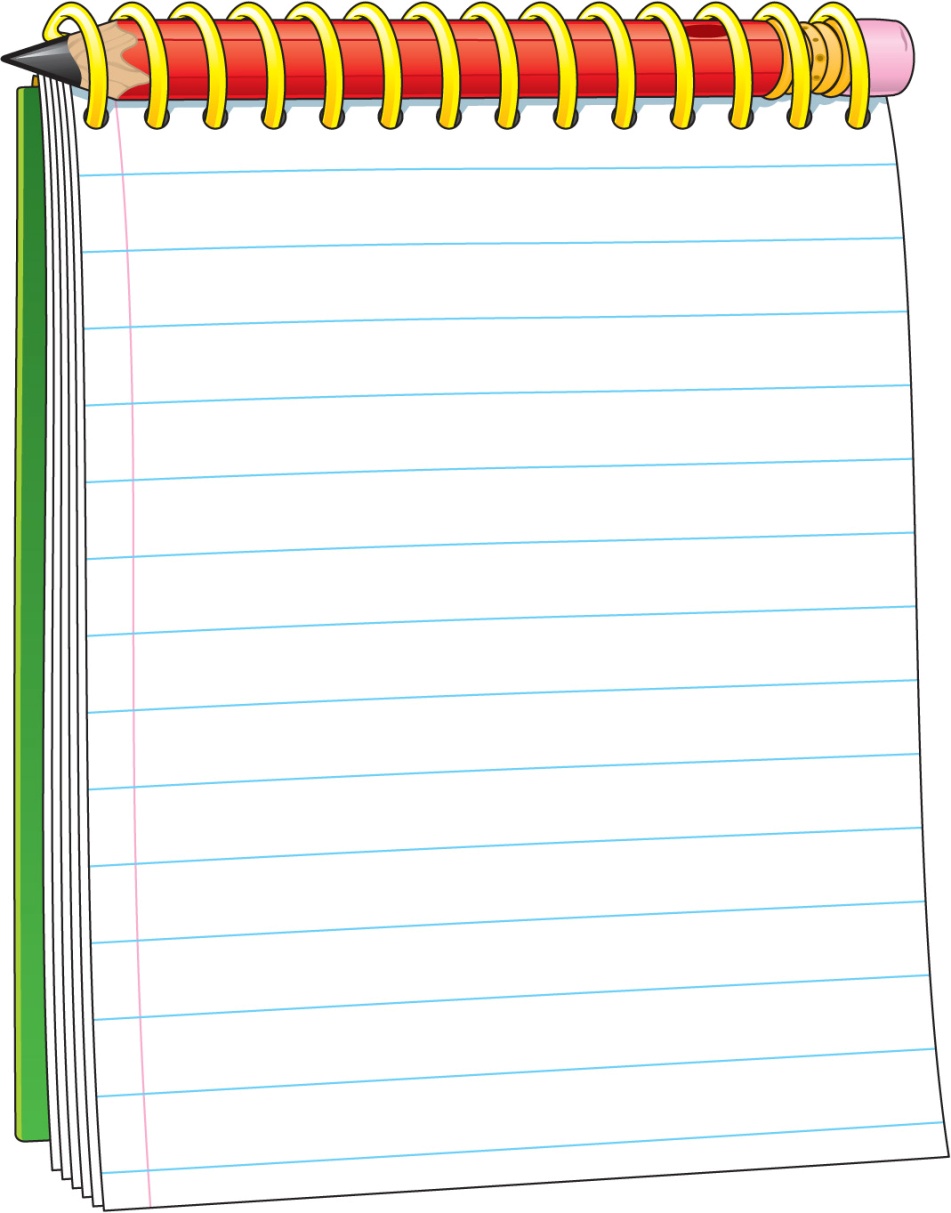 Comhábhair
Plúr
Bainne
Im
Ubh
Mil
Sú liomóide
Siúcra
Leathán seacláide
Gréithe cócaireachta
Babhla
Spunóg
Scálaí
Friochtán
Greadtóir
Oideas
Nigh do lámha.
Cuir an plúr sa bhabhla.
Cuir bainne agus ubh sa bhabhla freisin.
Measc iad le chéile.
Faigh friochtán agus cuir im ar an bhfriochtán.
Cuir an meascán isteach sa fhriochtán.
Caith an pancóg san aer. (Déan iarracht é a flipeáil!)
Nuair atá an pancóg déanta, cuir mil, sú liomóide agus siúcra ar an bpancóg.
Ith an pancóg!